[Speaker Notes: Bradley]
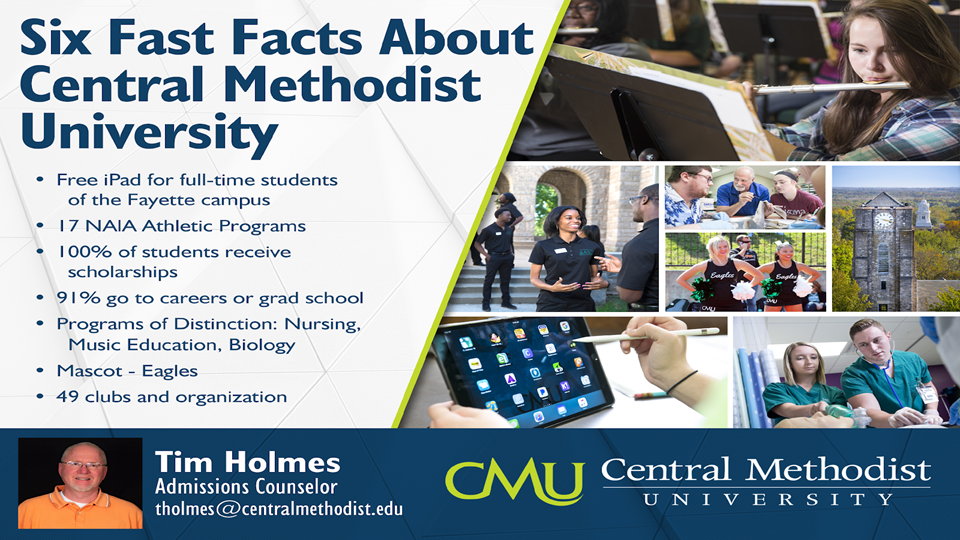 [Speaker Notes: Central Methodist]
[Speaker Notes: Drury]
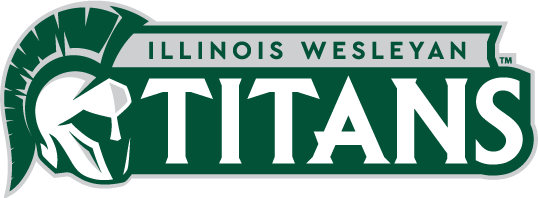 Illinois Wesleyan University
Milt Berwin
www.iwu.edu/admissions
[Speaker Notes: K-State]
[Speaker Notes: Millikin]
[Speaker Notes: Missouri State]
[Speaker Notes: MO S&T]
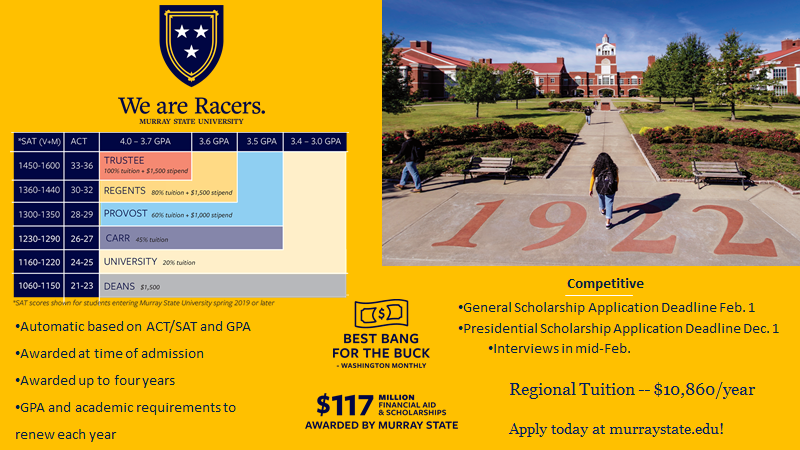 [Speaker Notes: Murray State]
[Speaker Notes: Southeast MO State]
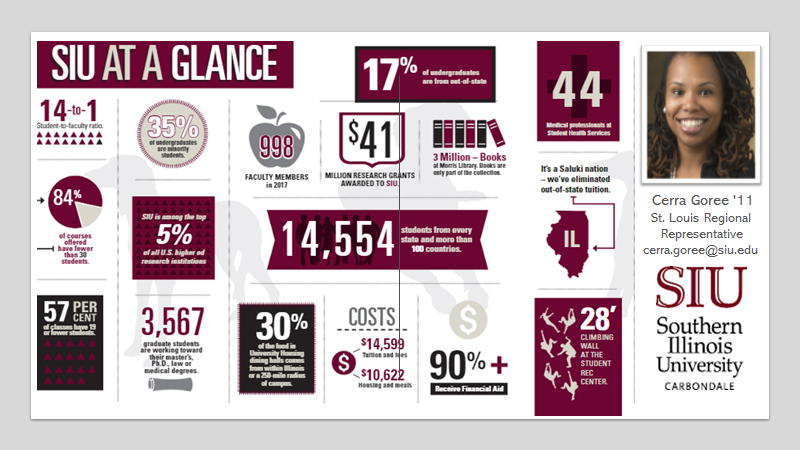 [Speaker Notes: SIU-Carbondale]
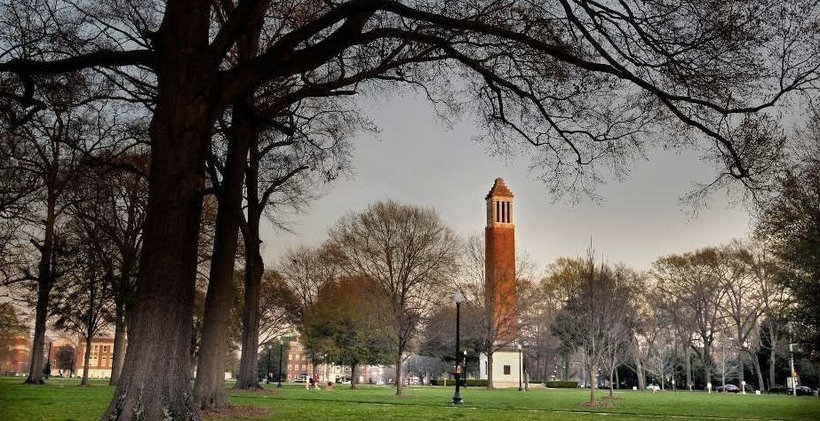 200+ Areas of Study and 7 Honors Programs
37,842 Total Enrollment
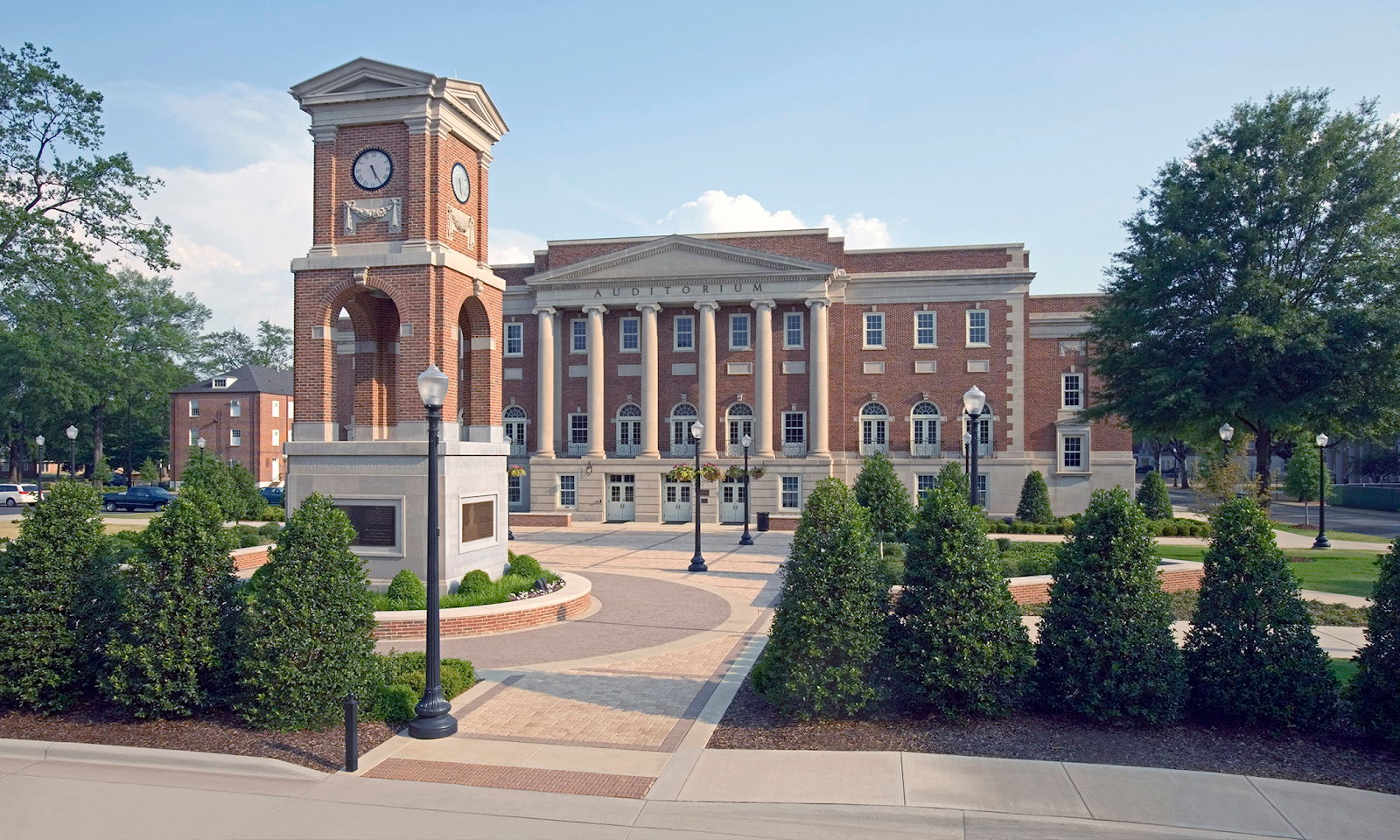 58% Out-of-State Enrollment
#1 in the SEC and #2 in the nation for internship placement
January 15th scholarship app priority deadline!
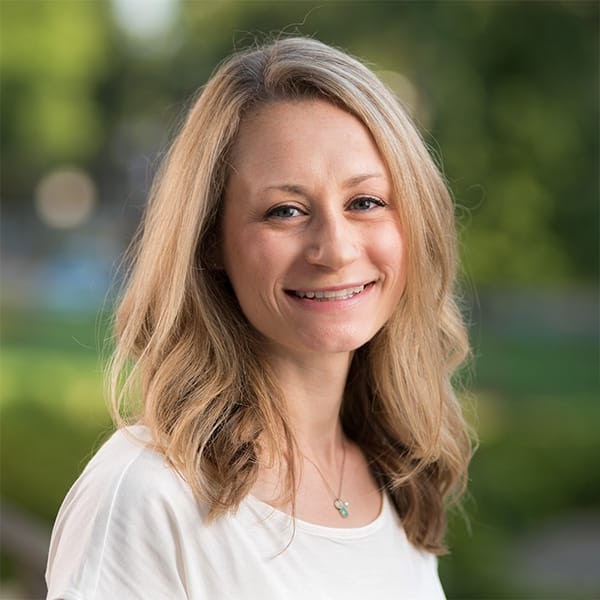 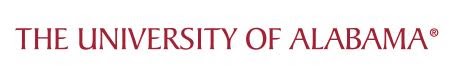 Amanda Sisk
Regional Recruiter for 
MO, KS, and Southern IL
amanda.bama@ua.edu
314-610-7493
Fall 2020 Freshman Class
3.83 Avg. GPA
39.9% scored 30 or higher ACT
221 National Merit Scholars
Competitive academic scholarships (based on core GPA and scholarship application)
Automatic Merit Scholarships
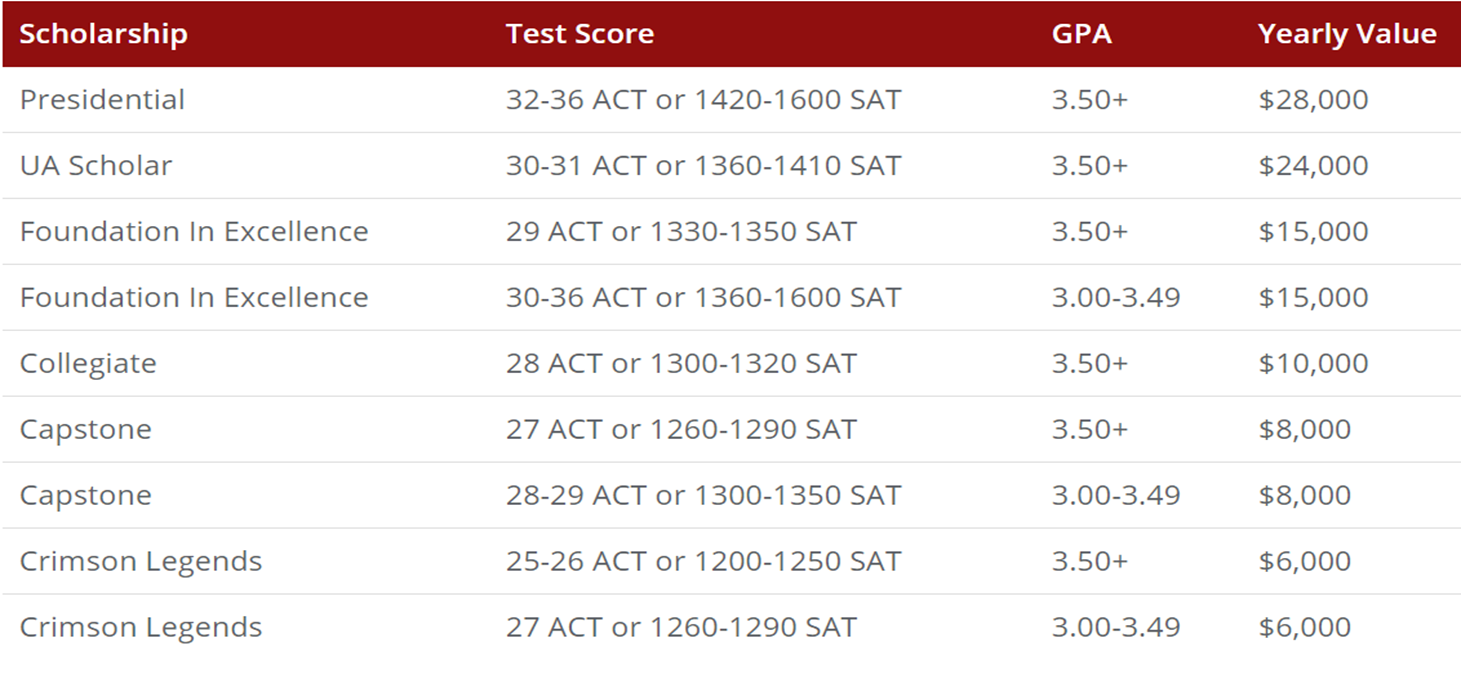 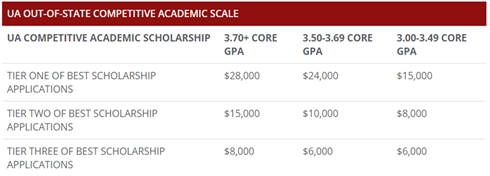 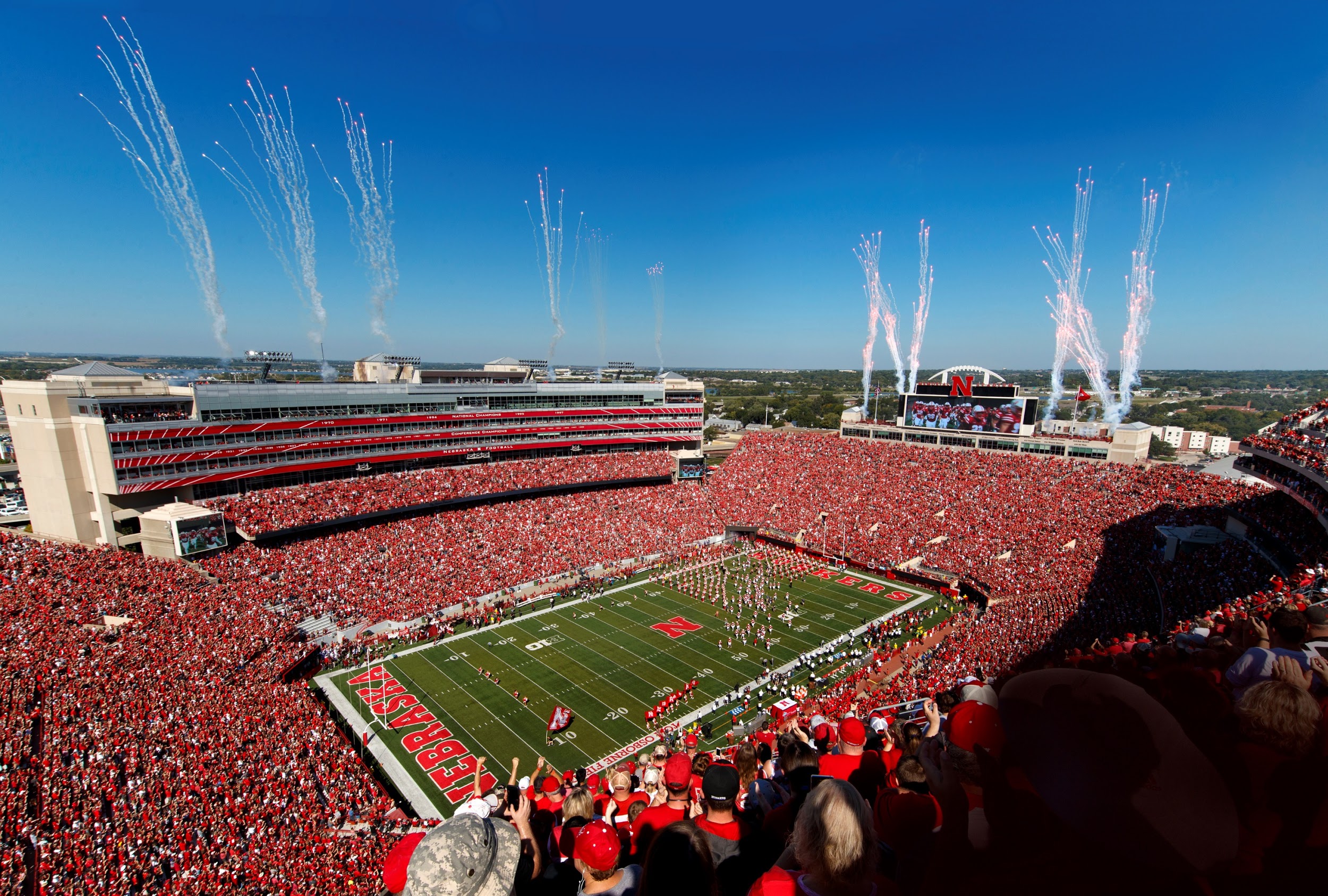 20,830 	                  150+ Majors                        Smallest B1G	
            Undergraduates                 600+ Organizations                   Public School

	► Tuition/Fees: $25,896		» New 3.0 cumulative HS GPA will satisfy
  	Room/Board: $11,830 			performance requirement for admission 						(test scores still necessary for scholarships)
	► $13k/year  - Average Merit Scholarship		
					» Institutional, Common & Coalition App
	► Business, Engineering, Education	Self-report academic information
	 and Journalism – Top Colleges
					» $160 million in enhancements + new facility
	► Test flexible for admission & scholarships	for College of Engineering opening 2022/2023

					» New $47 million facility for College of Education	Email: admissions@unl.edu		and Human Sciences opening Fall 2022
	Website: Admissions.unl.edu
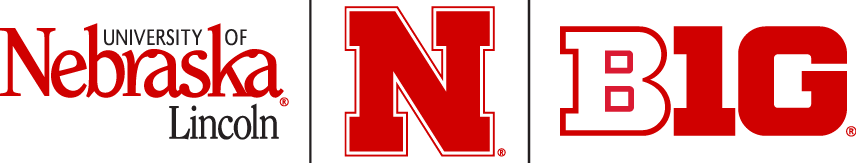 [Speaker Notes: Nebraska]
[Speaker Notes: Tulsa]
[Speaker Notes: Truman]
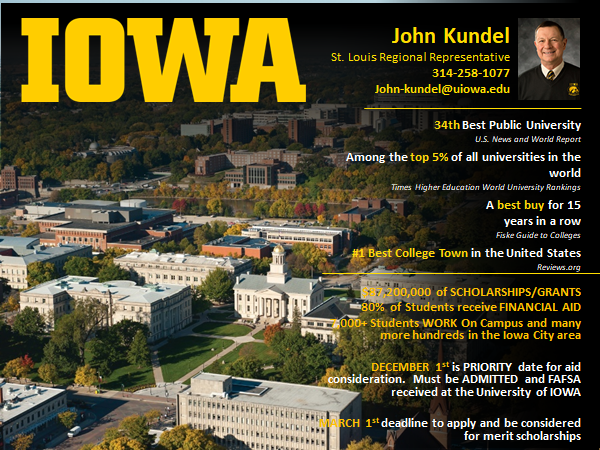 [Speaker Notes: Iowa]
[Speaker Notes: KU]
[Speaker Notes: Kentucky]
[Speaker Notes: Memphis]
[Speaker Notes: Mizzou]
[Speaker Notes: Western Illinois]
[Speaker Notes: Westminster]
[Speaker Notes: William Woods]